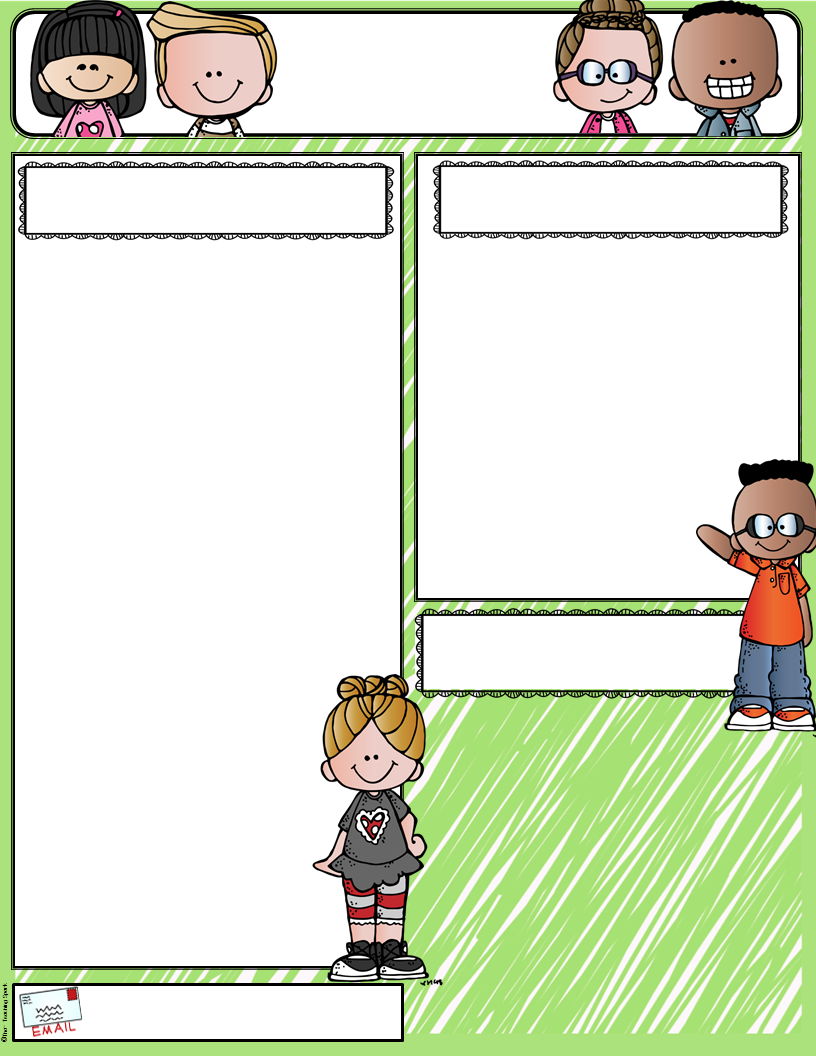 Dr. Alvarado’s ELAR Newsletter
January 22-25, 2019
Special Announcements
This Week’s Skills
*BLOOMZ will be the new teacher-parent tool to communicate. Access code was sent home last week. Let me know if you need it again.   

*Friday, Jan. 18th dismissal at 2:45 pm.
Reading: We will be thinking and making connections with text as we read. Read each night for 10 minutes and write on the January reading log.  
 
Writing: We will be writing an opinion paper.

Phonics: We will be learning suffixes, -tion, and more sight words this week. 

Handwriting: We will continue to practice our handwriting skills 
with a focus on letter size.
.
School Board 
Appreciation Month
January is School Board Appreciation month. Please thank them for all the work they do for us at Graford ISD.
talvarado@grafordisd.net